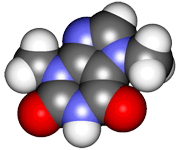 CHE2060 Lecture 7: Brief Overview of Reactions
7.1  Reaction energies & transition states

7.2  Review of acid-base reaction mechanisms

7.3  Writing reactions as transformations

7.4  Substitution reactions

7.5  Addition reactions

7.6  Elimination reactions

7.7  Competition between substitution,         addition & elimination reactions

7.8  Diagnostic chart to identify reactions
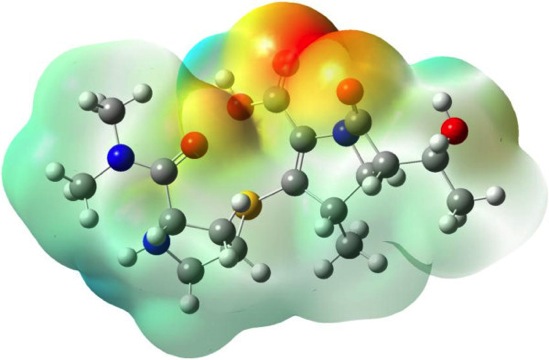 Daley & Daley, Chapter 6
Reaction Mechanisms: an
Overview of Organic Chemistry
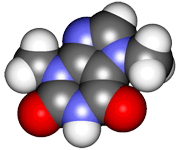 Substitution reactions
[Speaker Notes: In the early 1800s chemists found the chemistry of living things to be amazing and a bit intimidating:
“ Organic chemistry nowadays drives me mad. To me it appears like a primeval tropical forest full of the most remarkable things, a dreadful endless jungle into which one does not dare enter for there seems to be no way out.” – Friedrich Wohler, 1835]
Substitution reactions
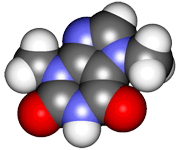 Substitution: a reaction in which an atom (or group) from a reactant takes theplace of an atom (or group) on the substrate
A new group is substituted for an existing one
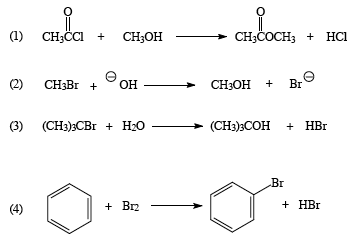 nucleophilic
substitution

Nu: is reagent
E+ is substrate
electrophilic
substitution

Substrate (Nu:) provides the : to make the new bond
D&D, p.276 - 7
[Speaker Notes: M]
Nucleophilic substitution mechanism (SN1)
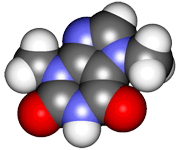 SN1 – two step reaction with intermediate
Secondary or tertiary E+
Weak Nu:
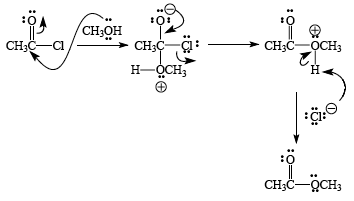 Nu:
E+
proton transfer
tetrahedral intermediate
final product
D&D, p.276 - 7
[Speaker Notes: M]
Nucleophilic substitution mechanism (SN2)
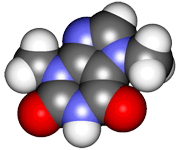 SN2 – aka concerted mechanism
No intermediates
Strong Nu:
Primary E+
Causes stereochemical inversion of the product
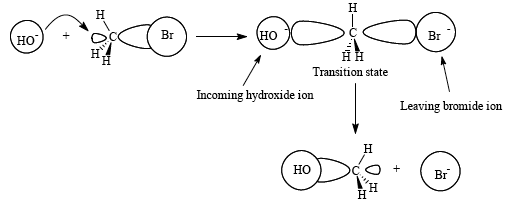 E+
Nu: -
final product
D&D, p.276 - 7
[Speaker Notes: M]
Nucleophilic substitution example
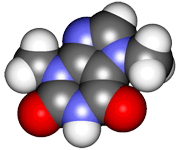 Which type of nucleophilic substitution is this?
Label each component & process.
SN1
Nu: reactant
LG:-
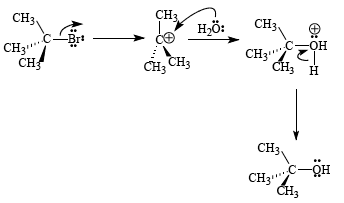 proton transfer
substrate
final product
D&D, p.276 - 7
[Speaker Notes: M]
Electrophilic substitution
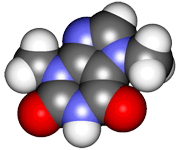 Electrophilic substitution: the substrate is the actor
Substrate is a Nu: 
Substrate supplies : to create the bond with the reactant
Intermediate is a stable carbocation called a σ complex
Both of theses steps are 1,3 electron pair displacements
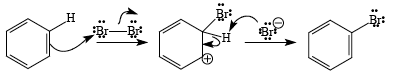 final product
reactant
v
HBr
substrateNu:
protontransfer makes
HBr by-product
carbocationσ complex
D&D, p.276 - 7
[Speaker Notes: M]